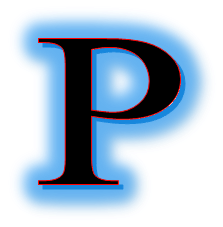 p
WELCOME
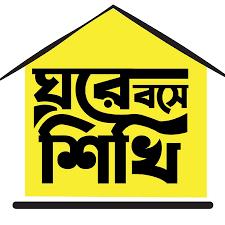 Teacher’s identity
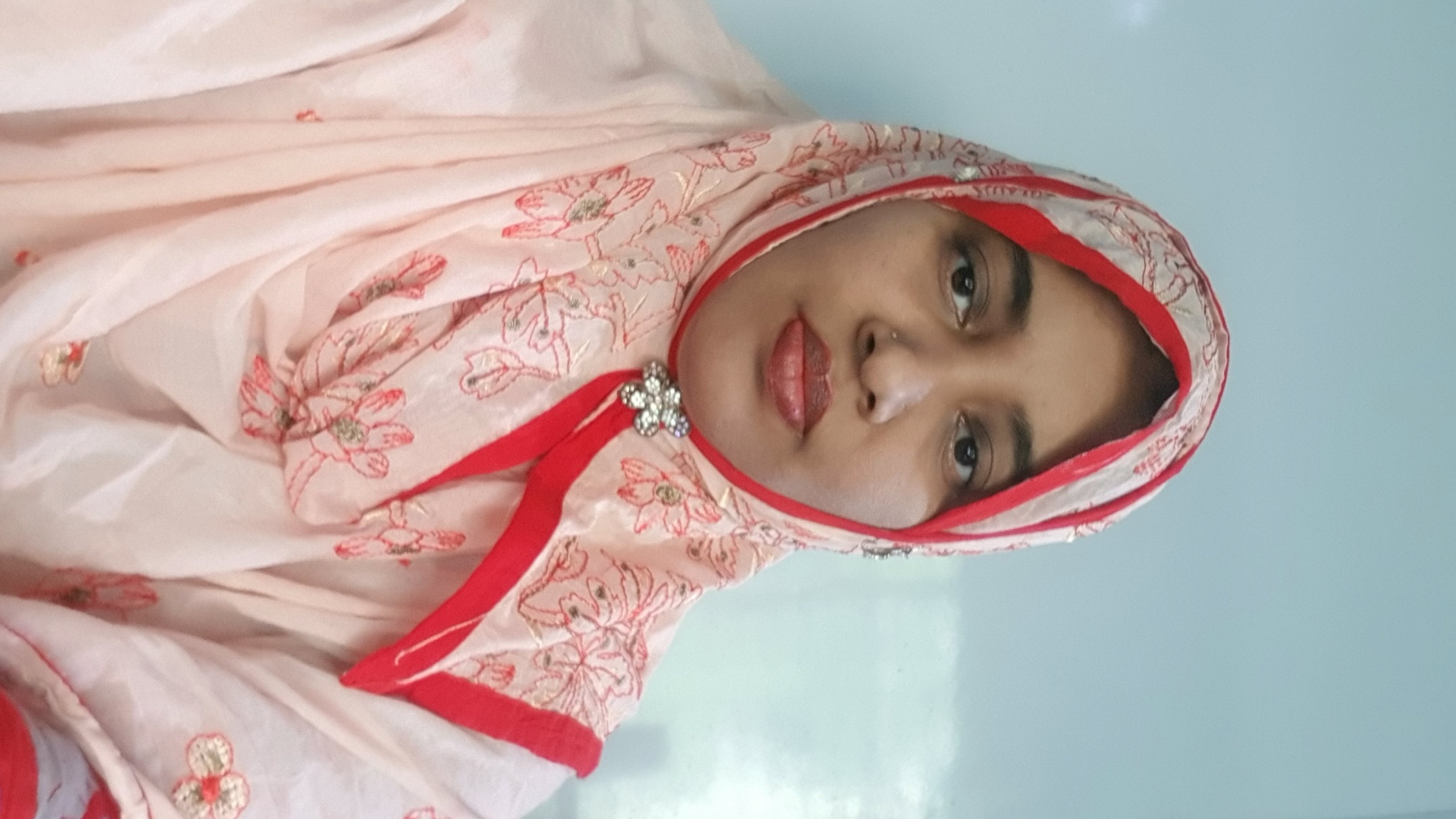 Marina Akther
Assistant teacher
KB Govt Primary School
Begumgonj,Noakhali
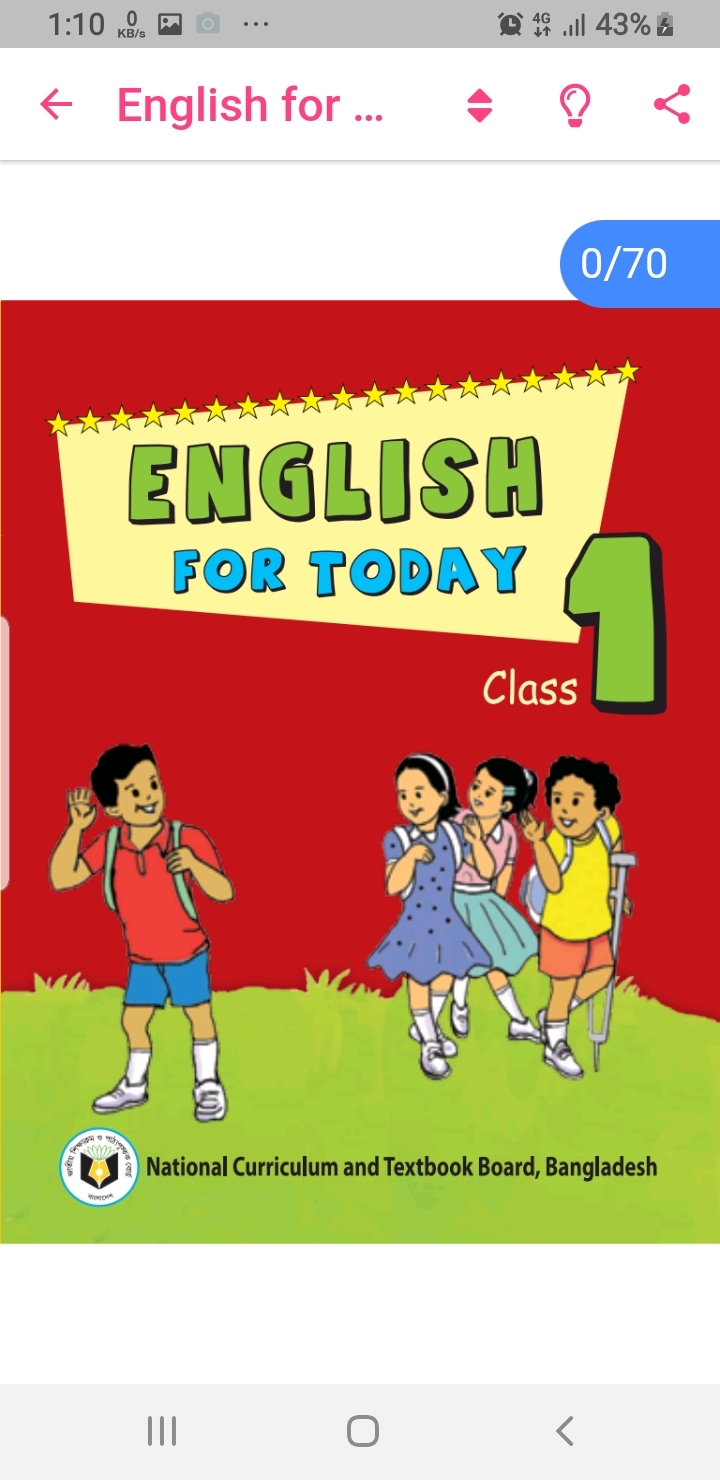 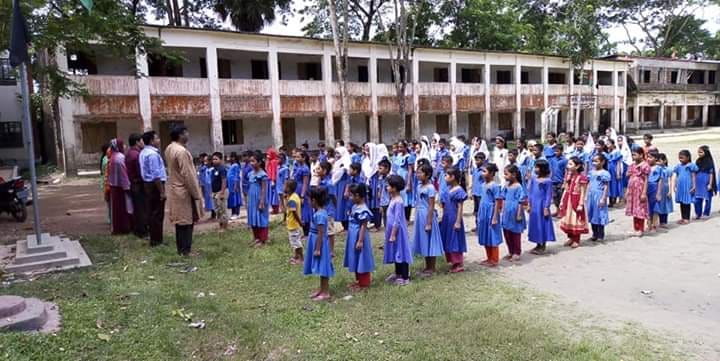 Lets sing.
Phonics Song.
Learning outcomes
1.1.1- Repeat after the teacher simple words and phrases.
1.1.2- Say simple words and phrases.
Pp
Pencil
P
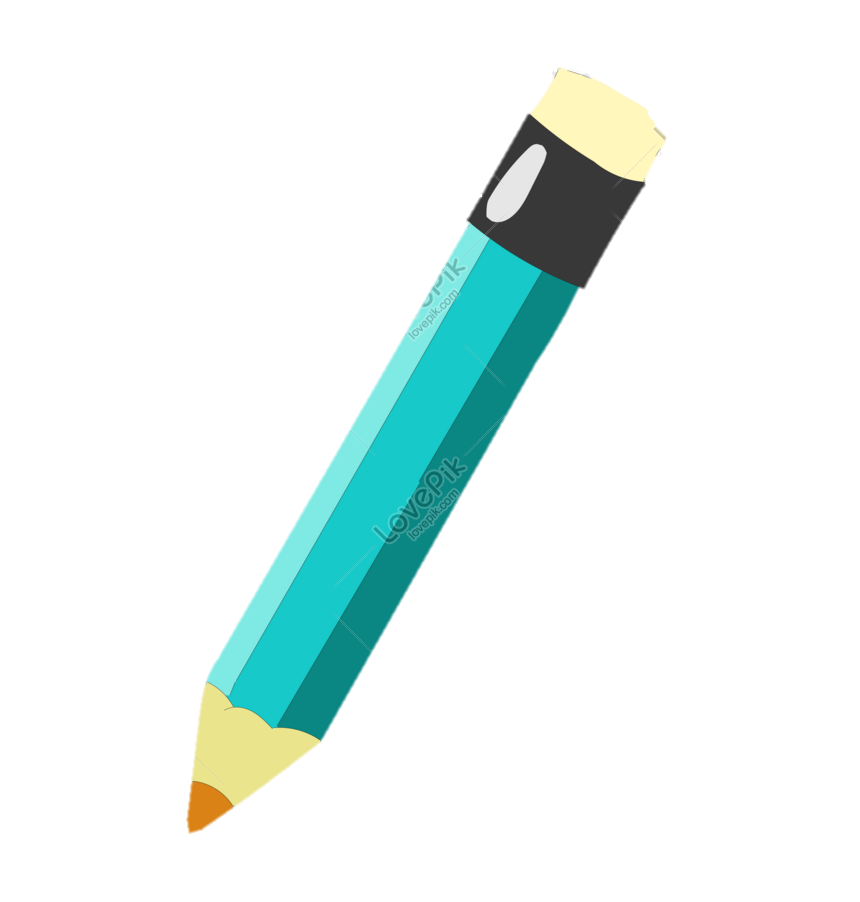 p
P
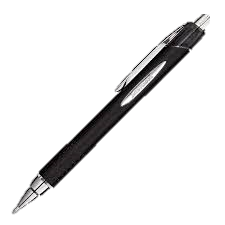 p
Pen
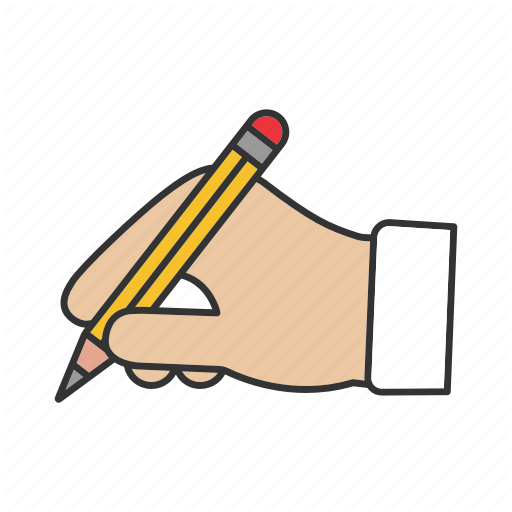 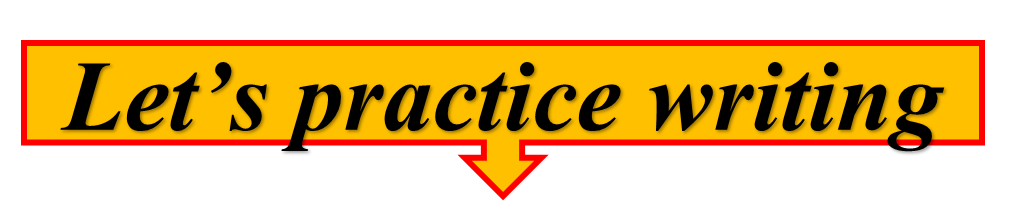 P
P
Capital P
p
p
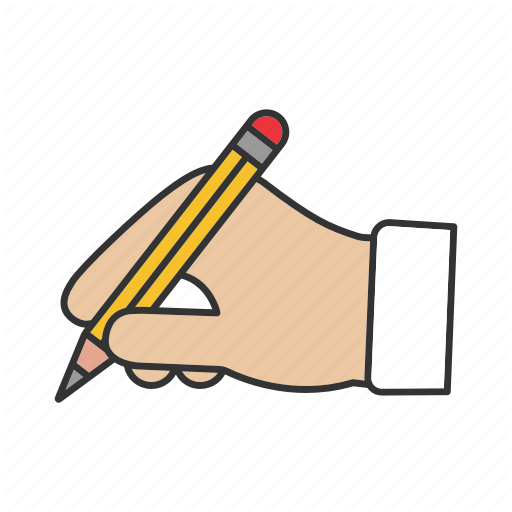 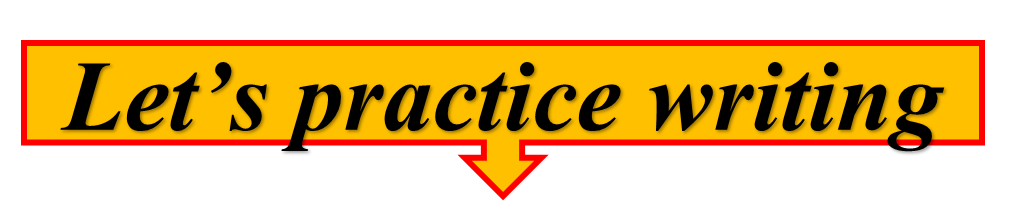 Small P
Let’s practice writing
P
P
P
P
P
p
p
p
p
p
P encil
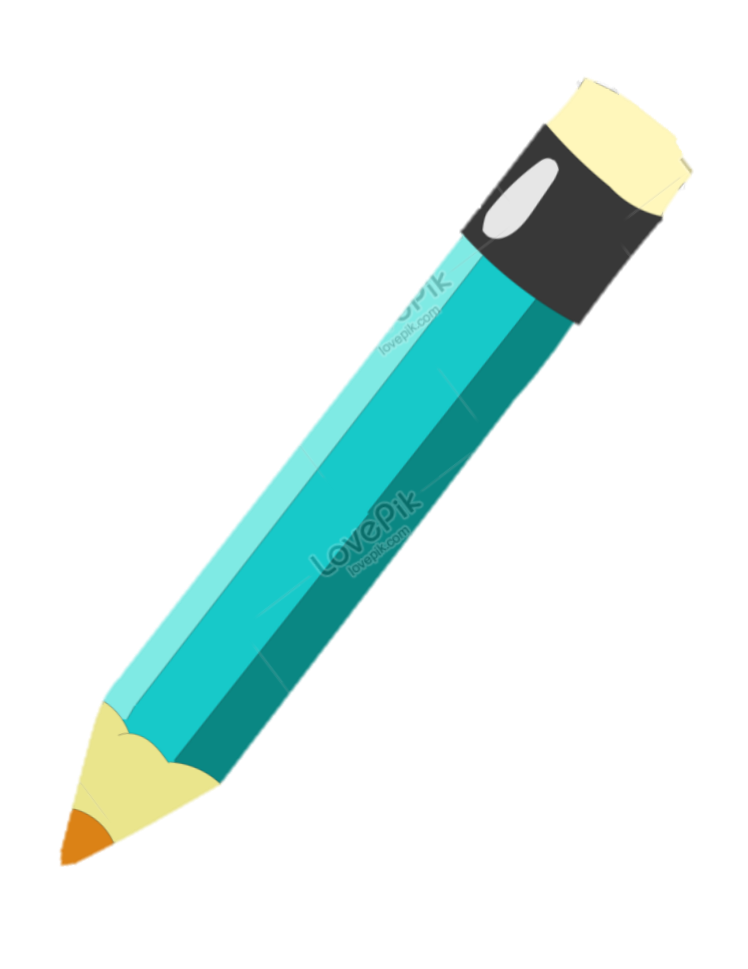 n
c
i
e
l
Lets sing
Goodbye song.
Thank you all